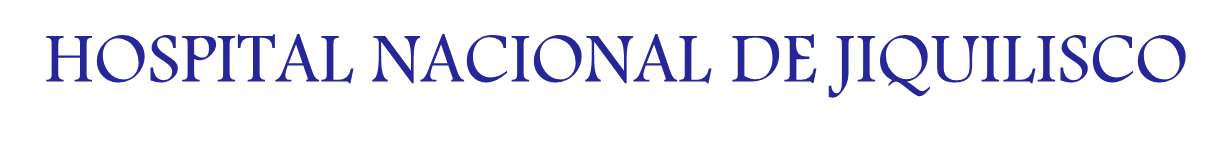 MEMORIA DE LABORES
2023.
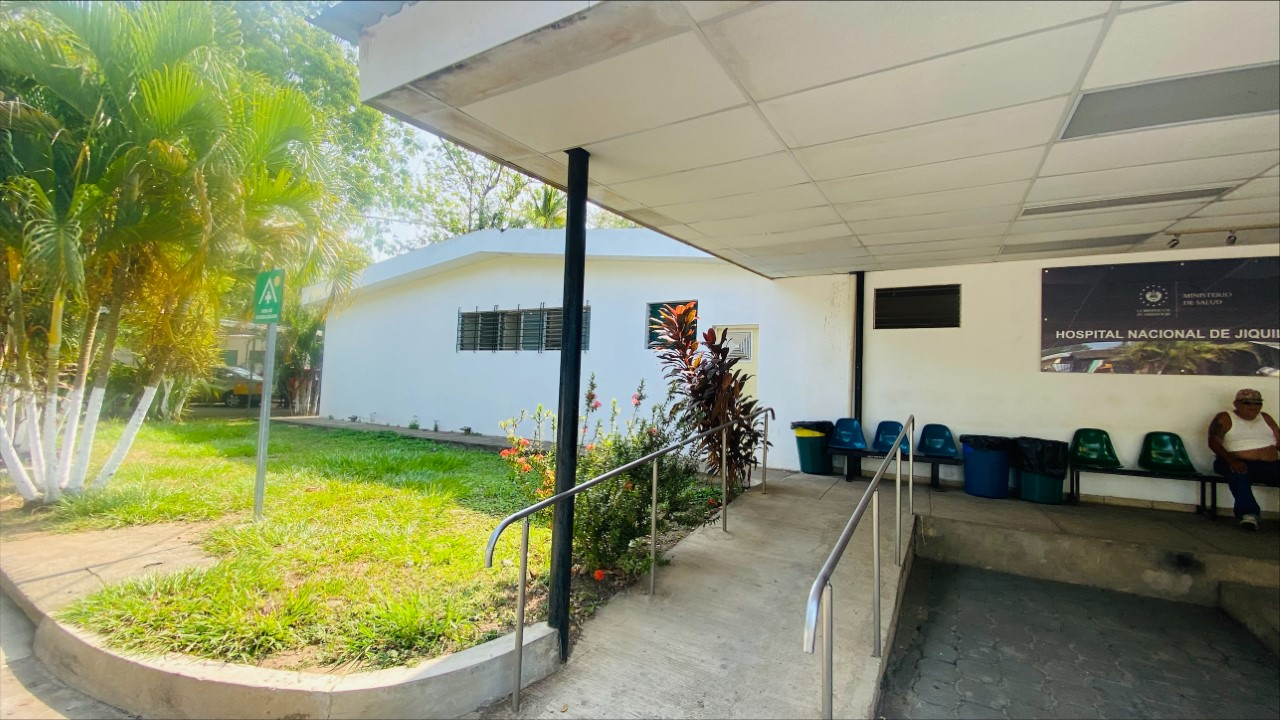 Caracterización
Del Hospital
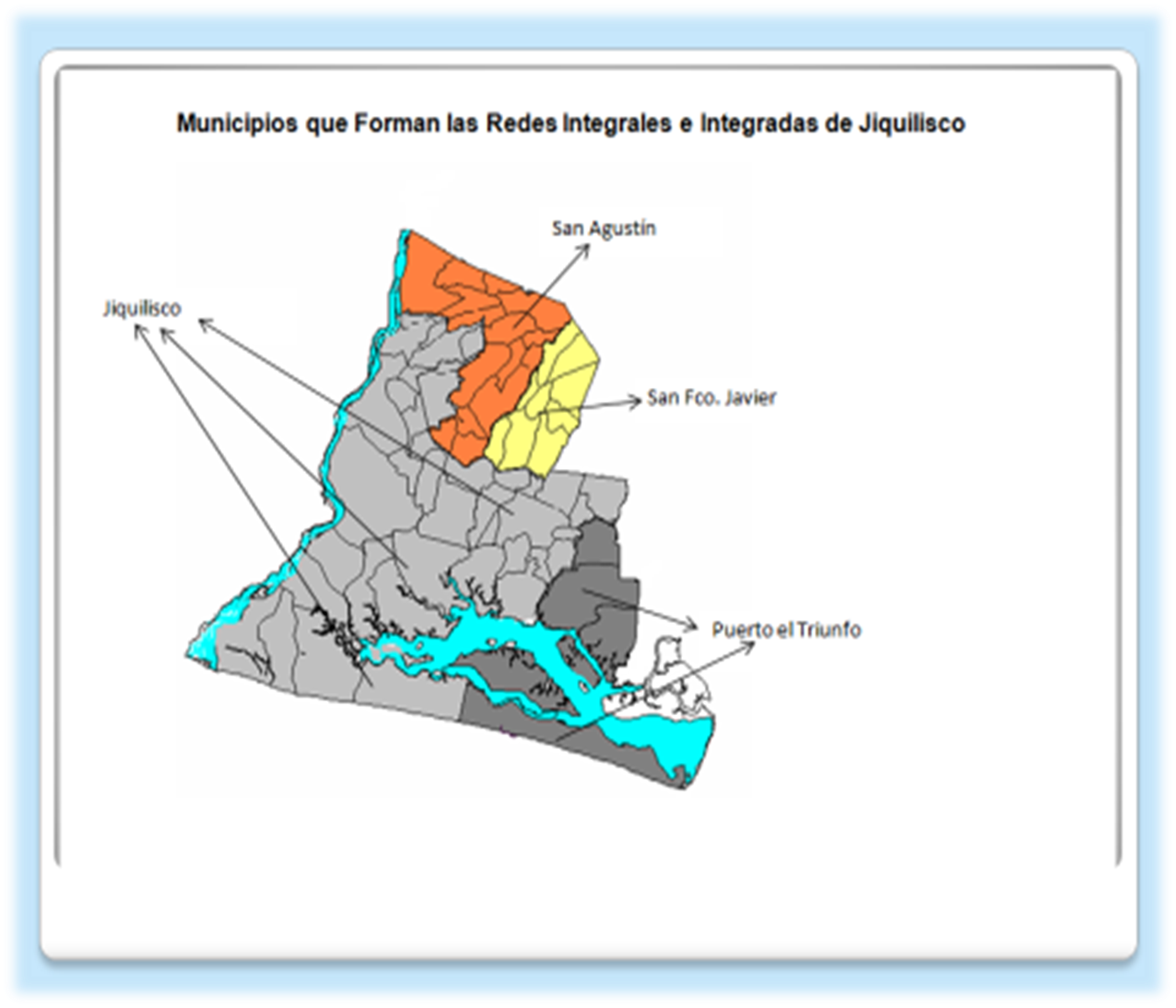 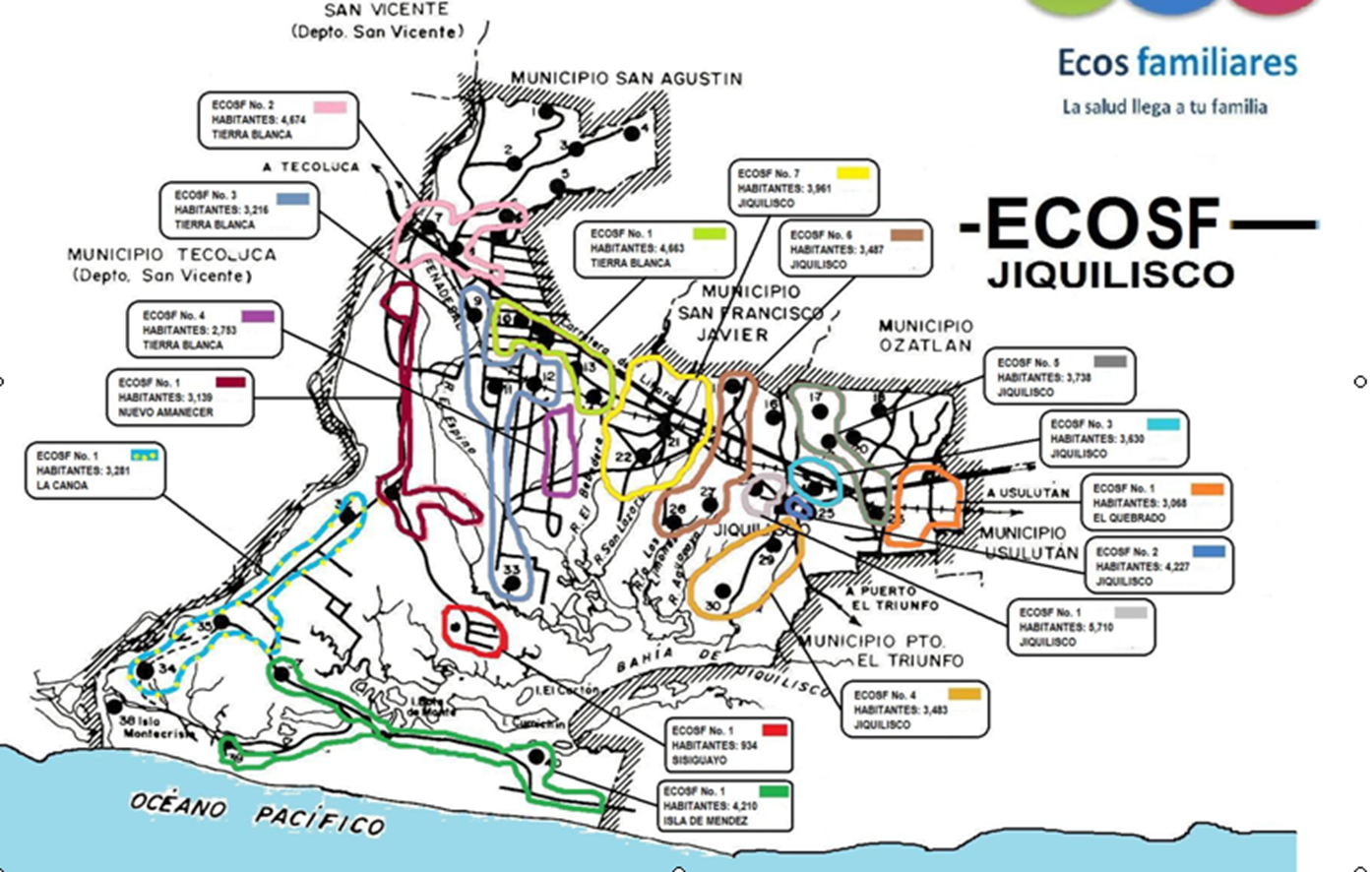 ASIGNACIÓN PRESUPUESTARIA
Remodelación de Infraestructura del Hospital Nacional de Jiquilisco.
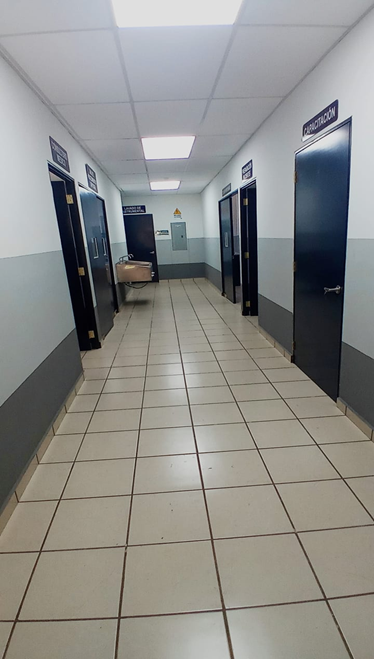 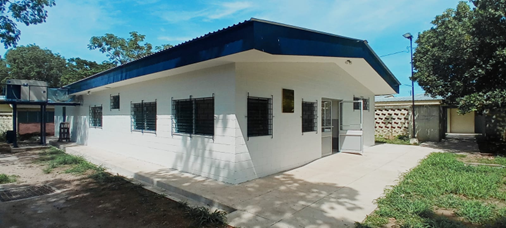 Construcción de edificio para la atención de pacientes de diálisis peritoneal de tipo mixto con un valor de $ 176,029.19
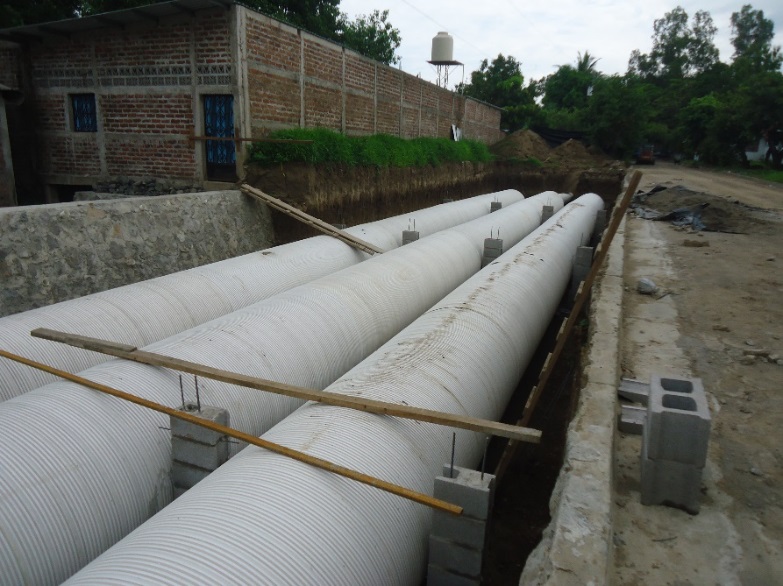 Sistema de Desfogue aguas lluvias, adecuación del sistema de aguas residuales y sustitución de los sistemas internos de aguas lluvias y negras, valorado por un monto de 
$ 827,700.00
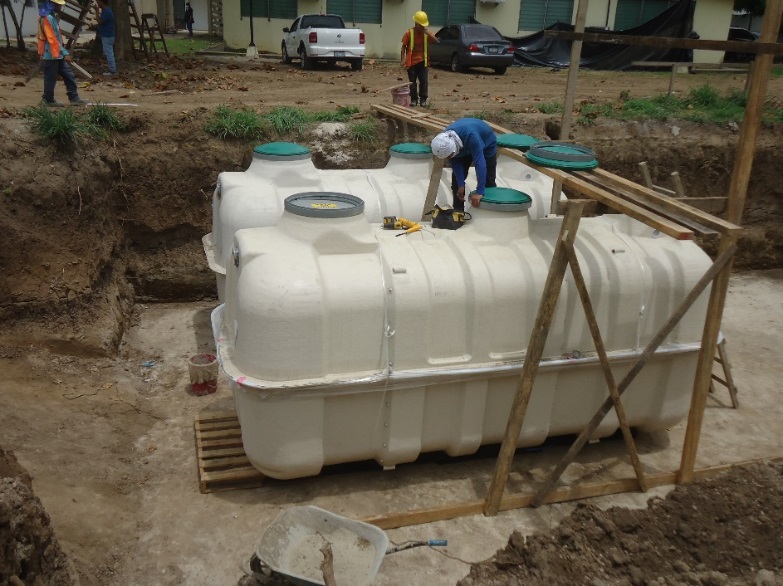 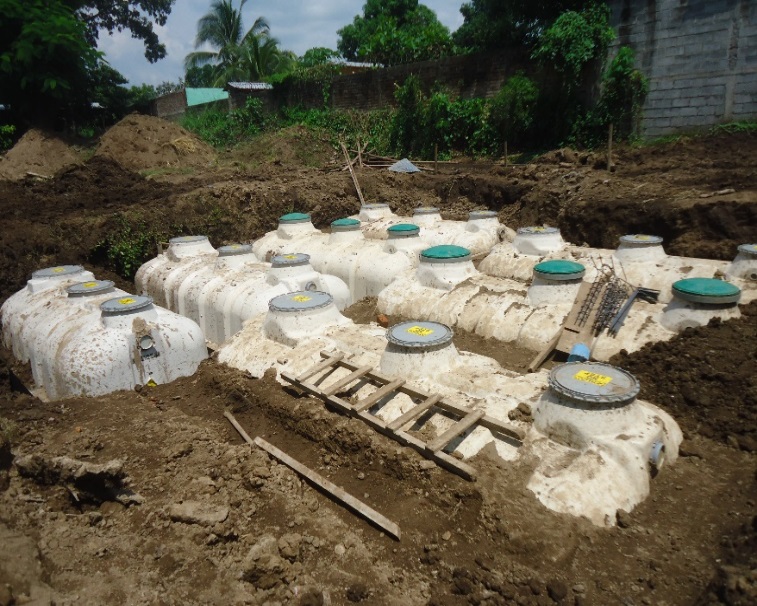 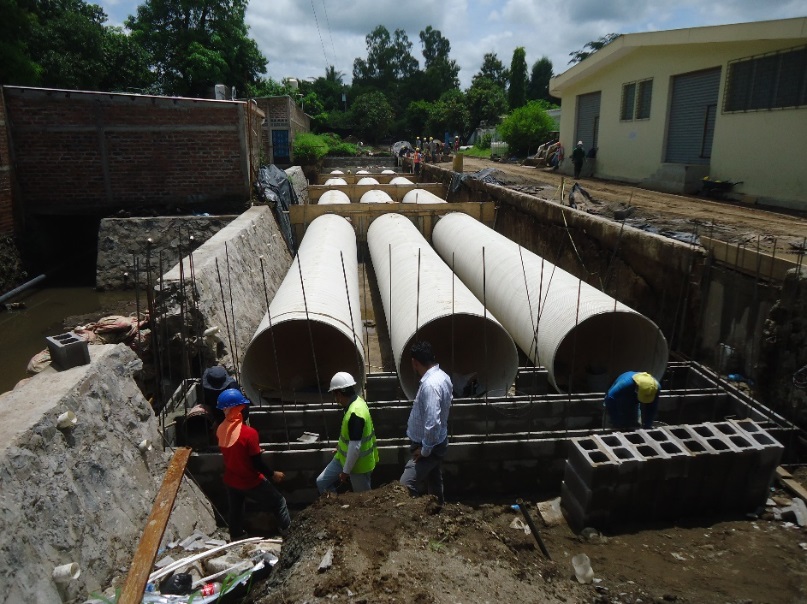 ADQUISICIÓN DE MOBILIARIO Y EQUIPOS.
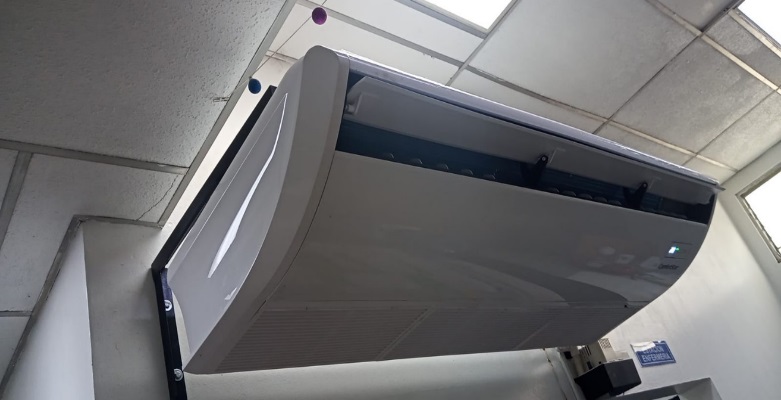 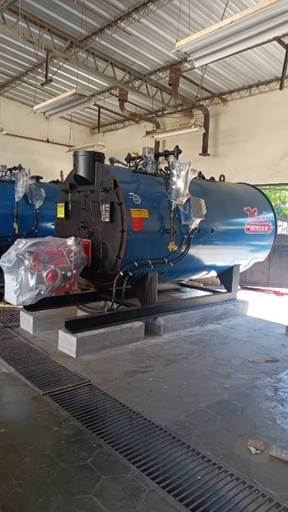 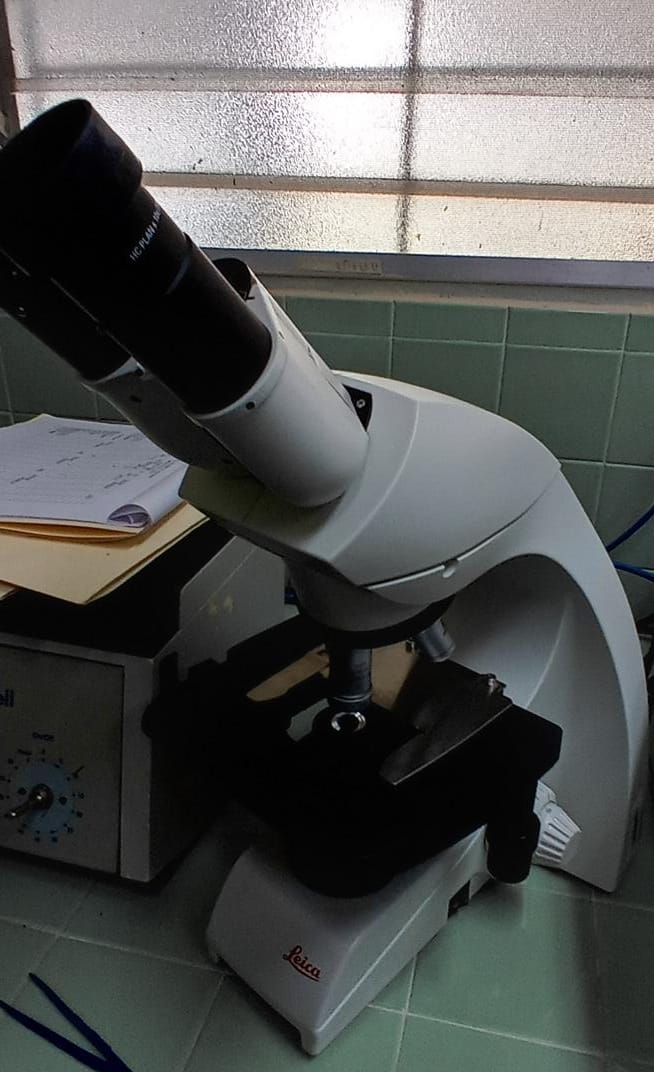 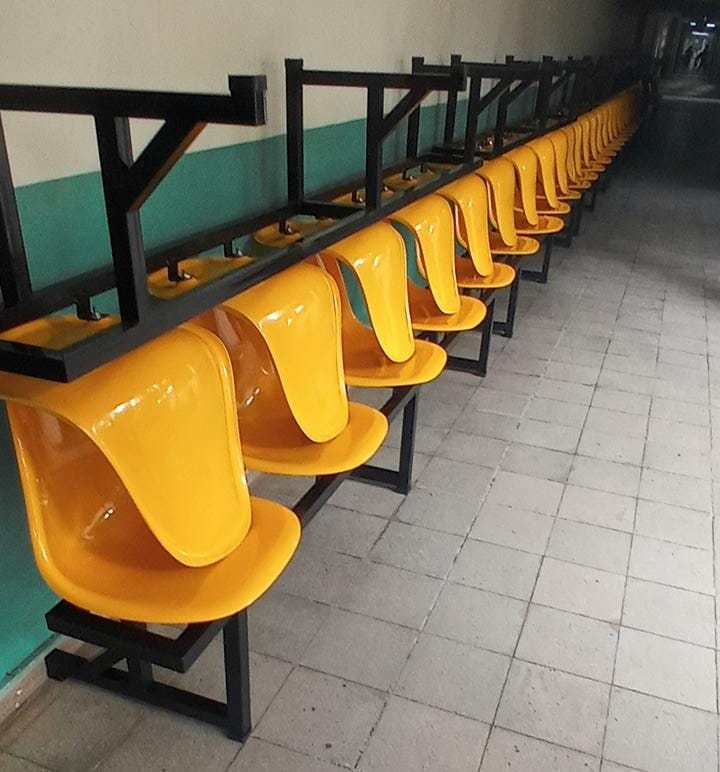 Producción Hospital de Jiquilisco 2022 - 2023
PRODUCCIÓN DE LOS SERVICIOS  HOSPITAL NACIONAL DE JIQUILISCO
OTRAS ATENCIONES EN CONSULTA EXTERNA
ATENCIONES DE ESPECIALIDADES EN EMERGENCIA
INDICADORES HOSPITAL NACIONAL DE JIQUILISCO
Oferta de Servicios vigente  Hospital Nacional de Jiquilisco.
ATENCIÓN AMBULATORIA
APOYO DIAGNOSTICO
ATENCIÓN DE EMERGENCIA
OTRAS ATENCIONES
PACIENTES INGRESADOS DE CUATRO ESPECIALIDADES BÁSICAS.
CENTRO OBSTÉTRICO
OTRAS ATENCIONES
EVALUACIÓN DE LA GESTIÓN
LISTADO DE EXÁMENES DE LABORATORIO
HEMATOLOGÍA
 
Hemograma completo y plaquetas
FSP
Concentrado de Strout
Gota gruesa (para plasmodium)
Recuento de plaquetas
Tiempo de coagulación (tp, tpt, fibriinogeno)
Reticulocitos
BIOQUÍMICA
 
 
Colesterol total
Glicemia
Curva de tolerancia a la glucosa
Glucosa post prandrial
Bilirrubinas
Transaminasas
Proteínas totales
Fosfatasa alcalina
LDH
Triglicéridos
Colesterol (HD, LDL)
Nitrógeno ureico
Creatinina
Ácido Úrico
Electrolitos (sodio, cloro, potasio, magnesio, fosforo y calcio)
Amilasa sérica
CPK total
CPK MB
Citoquimicos de liquido de derramo
Test de Osullivan
Hemoglobina glicosilada
Albumina
INMUINODIAGNOSTICO Y SEROLOGIA
 
 
 Serología para Sífilis RPR
Prueba Rápida para Sífilis
FR (Factor Reumatoideo)
Prueba de Latex
Antiestreptilisina O
Velocidad de eritrosedimentación
Examen de embarazo en orina
Anticuerpo IgG e IGM
Prueba Rápida de VIH
Proteína C reactiva cuantificada
Antígenos febriles
Prueba de embarazo en sangre
Prueba rápida para hepatitis B
Prueba rápida para hepatitis C
HECES Y ORINA
 
Examen general de heces
Prueba de azul de metileno
Examen general de orina
Proteínas al azar (Albuminuria)
Depuración de creatinina en orina de 24 horas
Proteínas en orina de 24 horas
LISTA DE EXÁMENES DE RAYOS X
  
Columna Lumbar
Columna Cervical
Cráneo
Tórax Pulmonar
Tórax Ósea
Miembros Inferiores
Miembros exteriores
Hombro
Senos Paranasales
Orbitas
Nariz
Cadera
PEV
Simple de Abdomen
RX para evaluación cardio pulmonar
CULTIVOS
 
Urocultivos
Hemocultivos
Cultivos de secreción
Baciloscopias
Gram de esputo
Capacidad Instalada
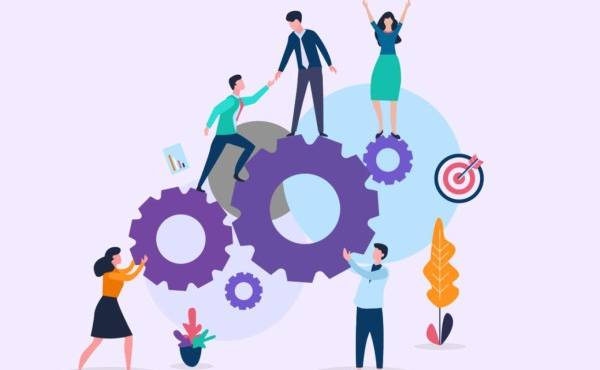 Capacitación y Desarrollo
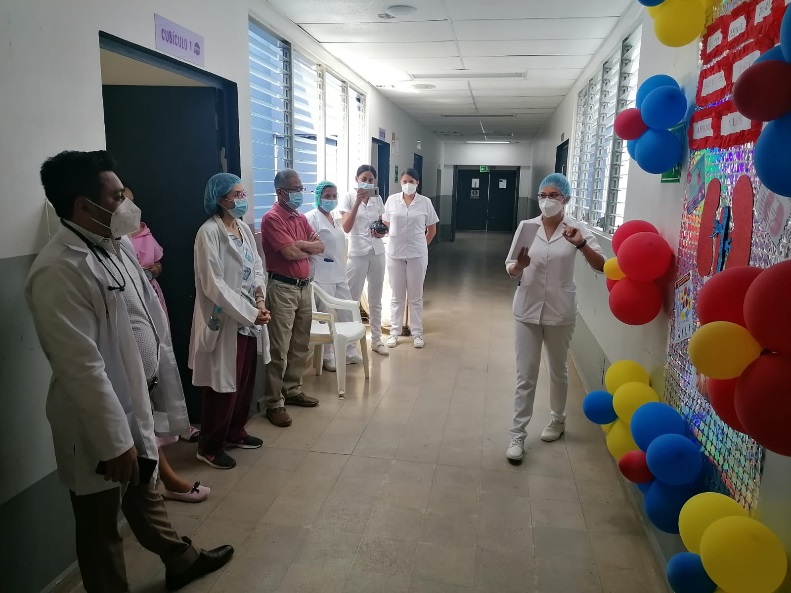 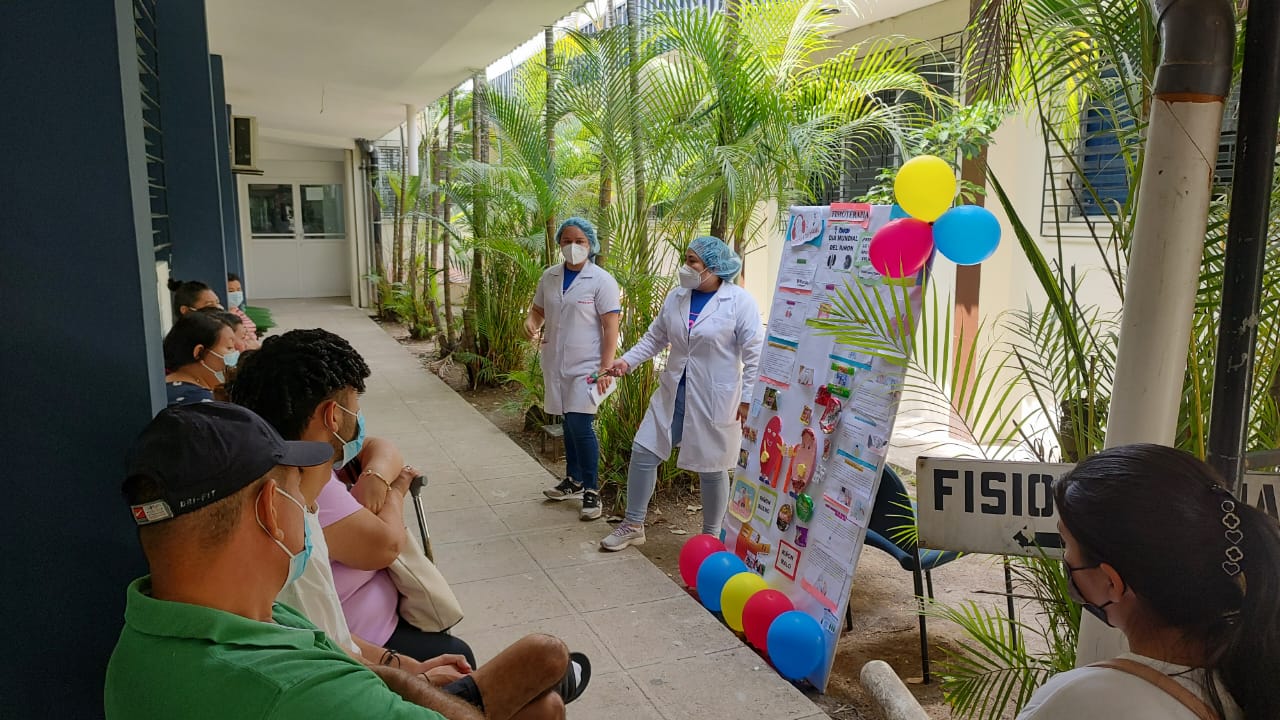 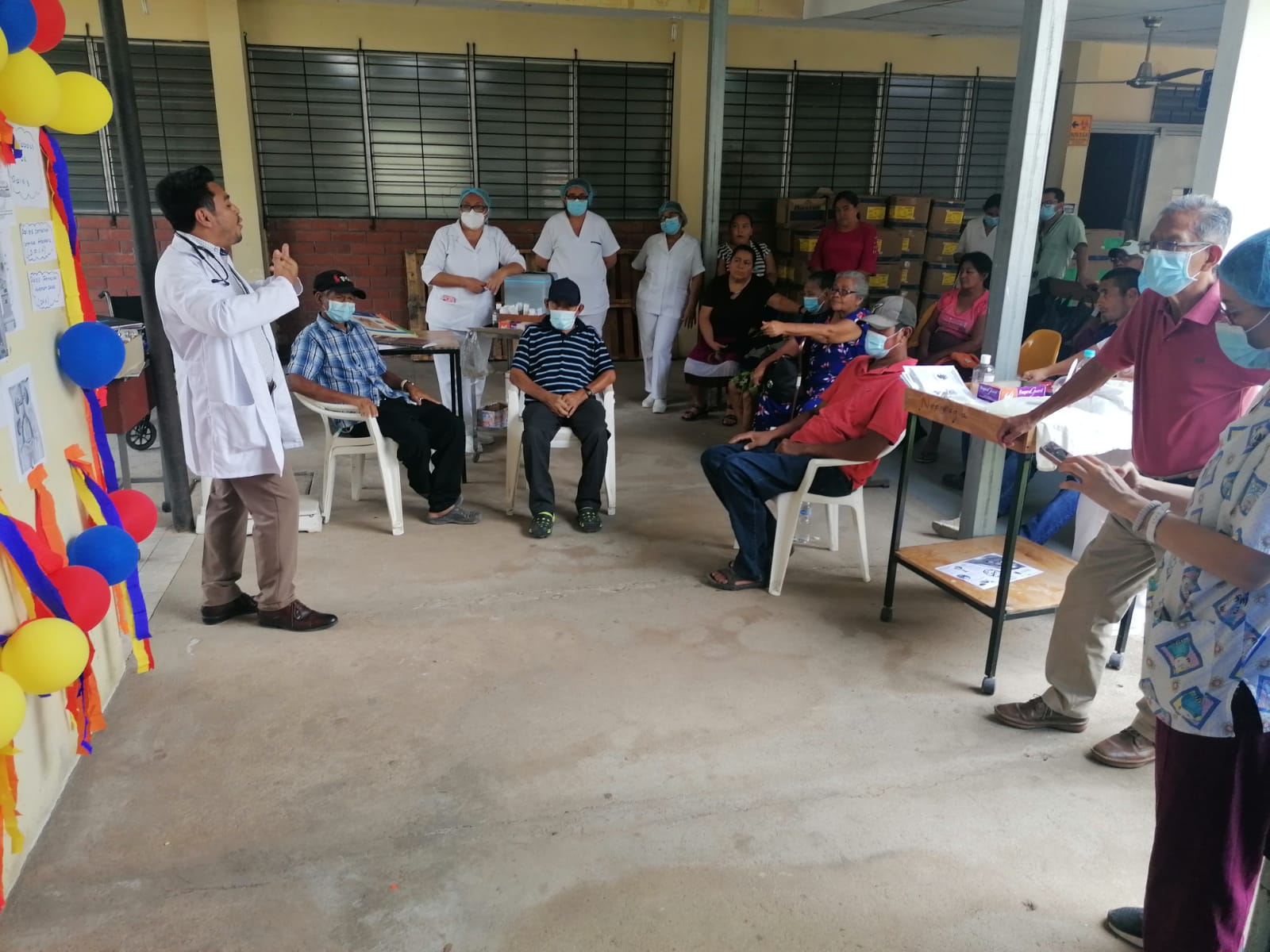 TRANSFERENCIAS REALIZADAS Y RECIBIDAS
AVANCES Y RESULTADOS DE LA REFORMA
Oficina por el Derecho a la Salud.
12 aperturas anuales de buzones de sugerencias.
5 Socialización de lineamientos de la ODS al personal de salud.
Se contó con punto de información y orientación (INFOCA), únicamente en enero a diciembre 2023.
PASANTÍA DE EMBARAZADAS.
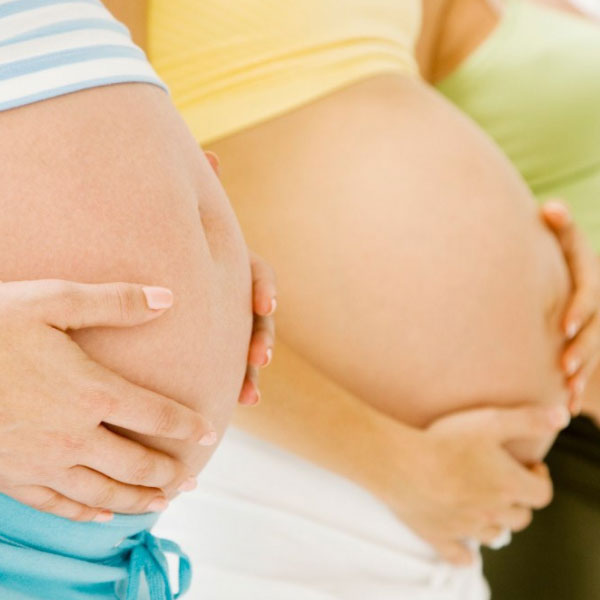 SESIONES Y PASANTÍAS CON EMBARAZADAS
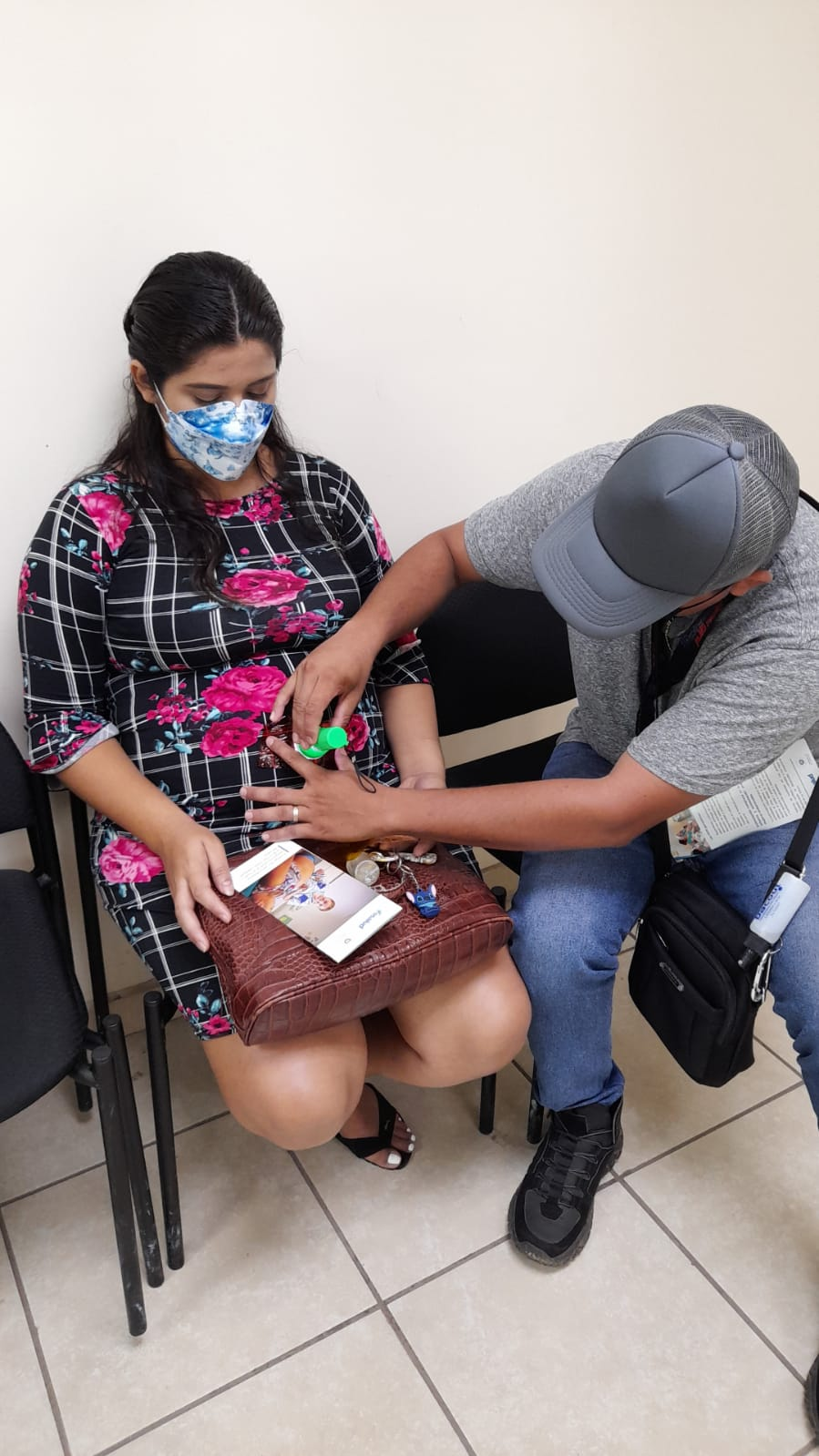 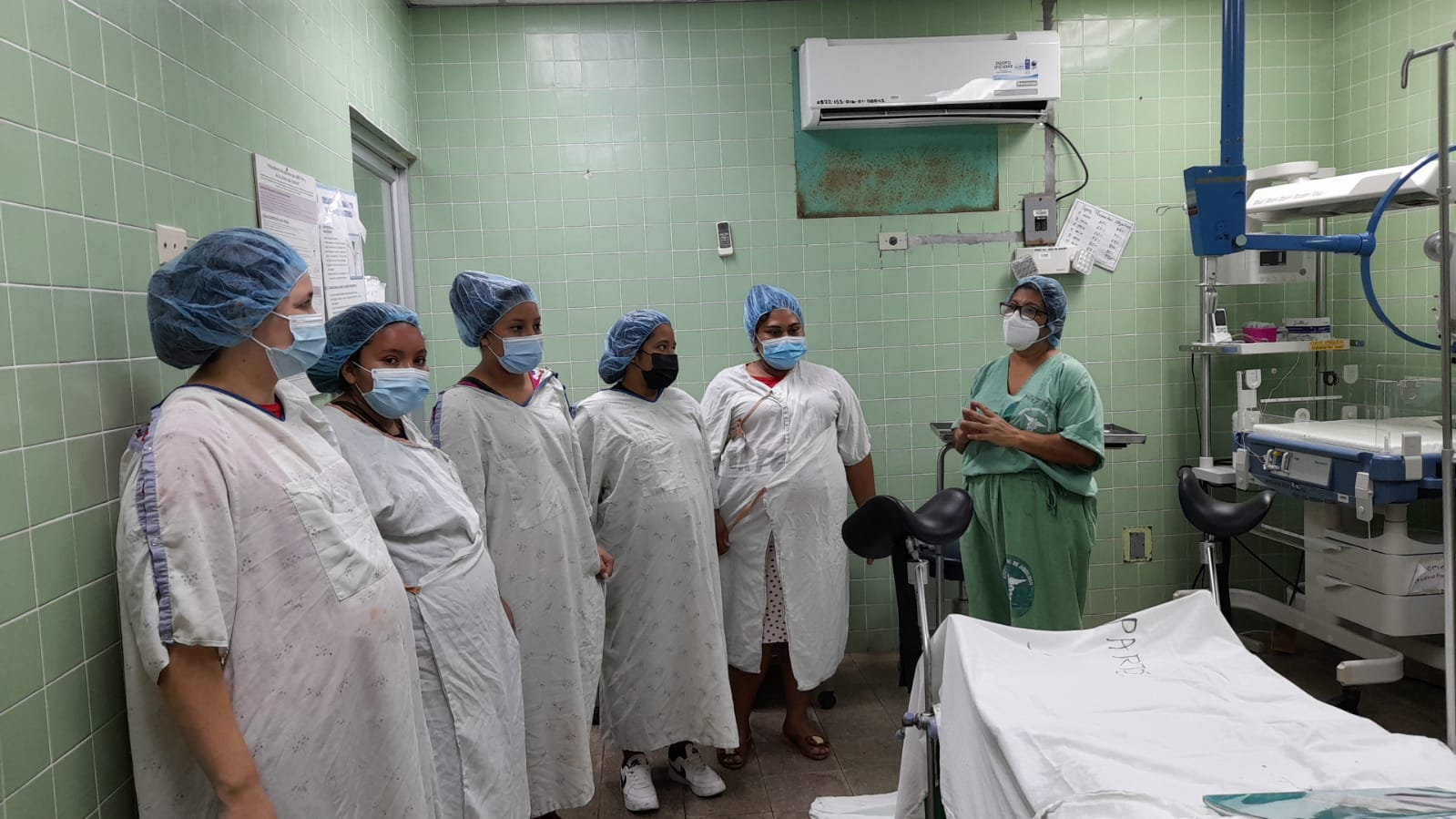 DATOS ESTADISTICOSUNIDAD HOSPITALARIA DE ATENCIÓN A VÍCTIMAS DE VIOLENCIA Y SALUD MENTAL HOSPITAL NACIONAL DE JIQUILISCO.
ATENCIONES GRUPALES
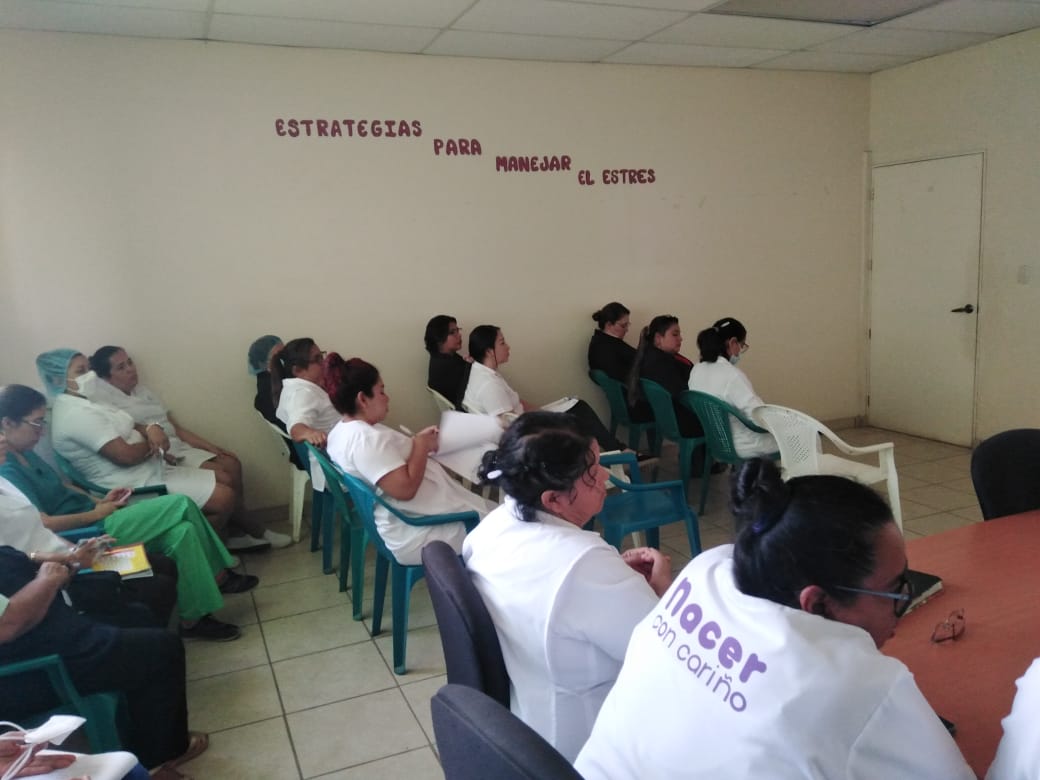 CAPACITACIONES EN TEMAS DE SALUD MENTAL Y TEMAS DE PREVENCIÓN DE LA VIOLENCIA DIRIGIDOS AL PERSONAL DE HOSPITAL DE JIQUILISCO
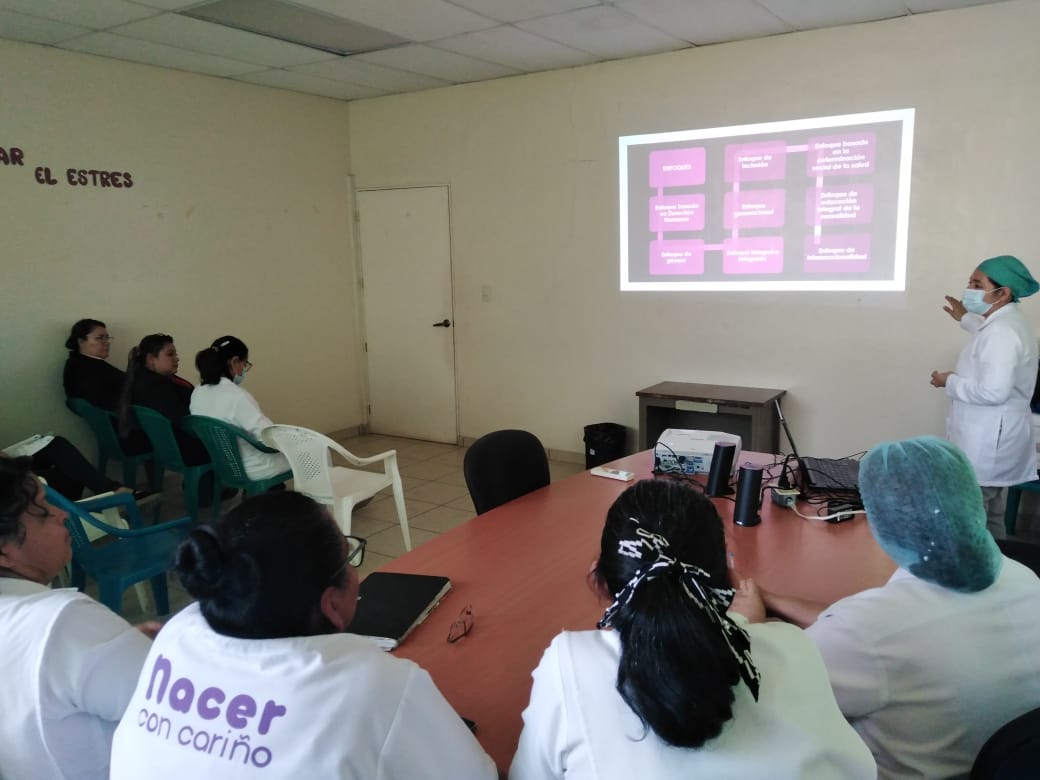 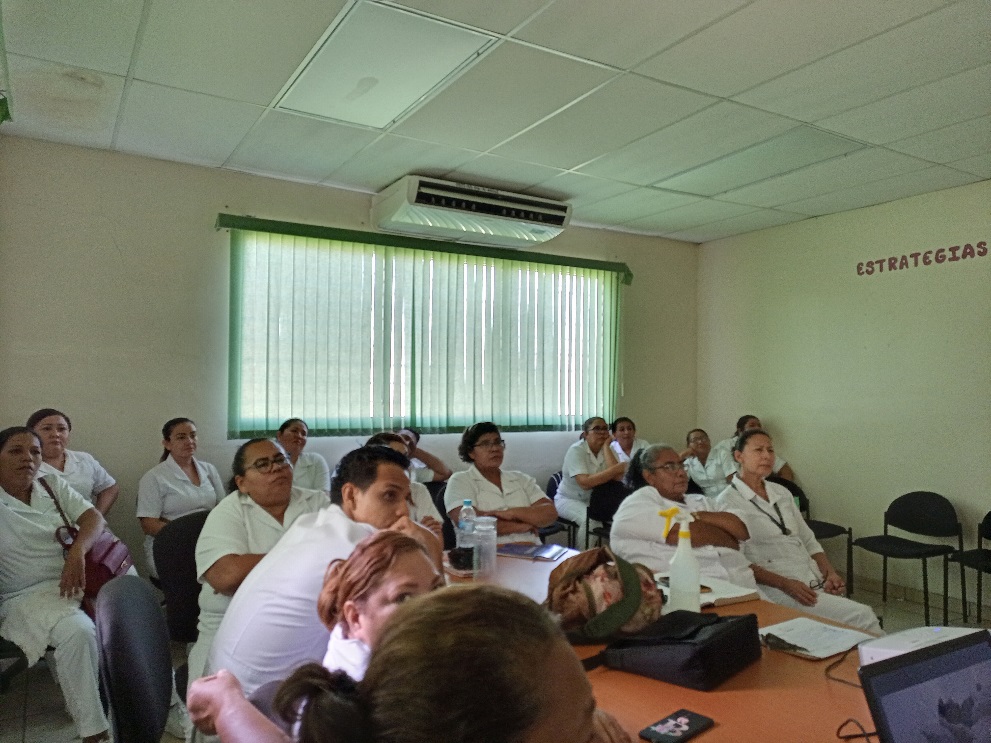 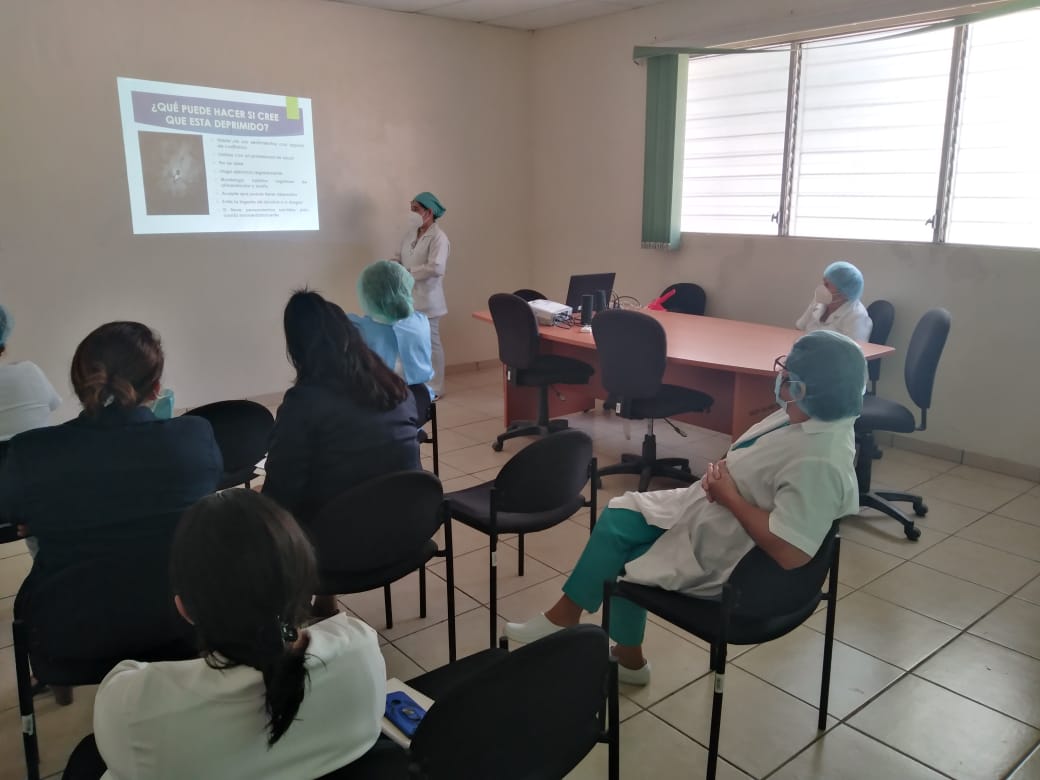 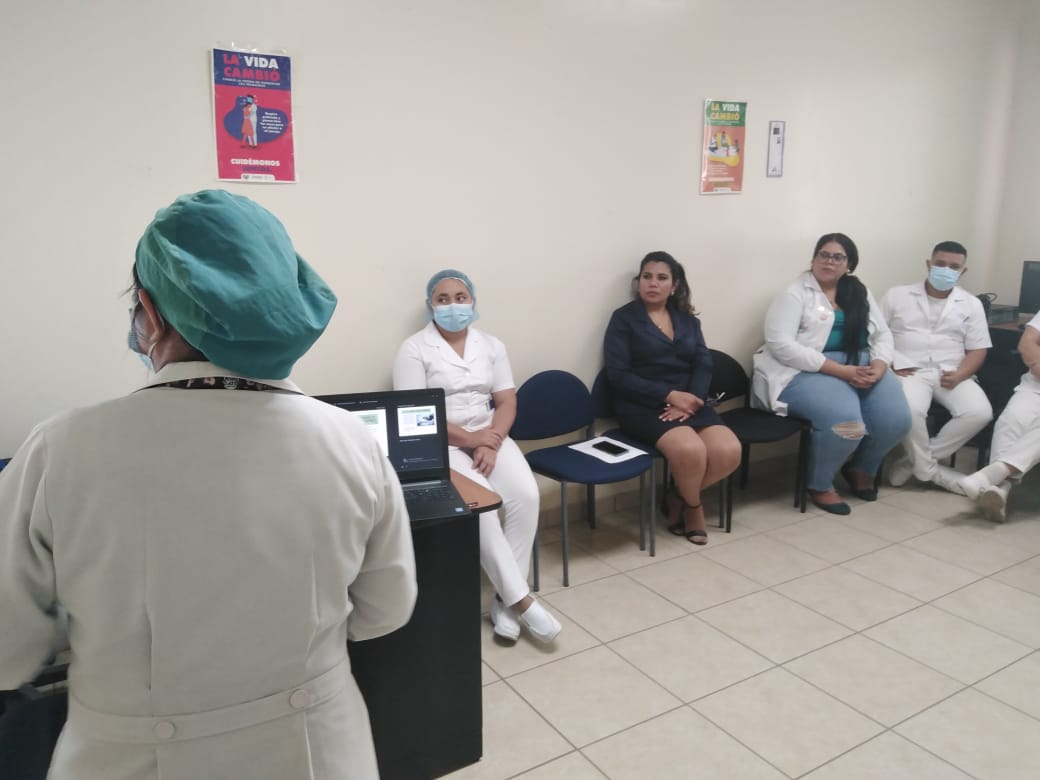 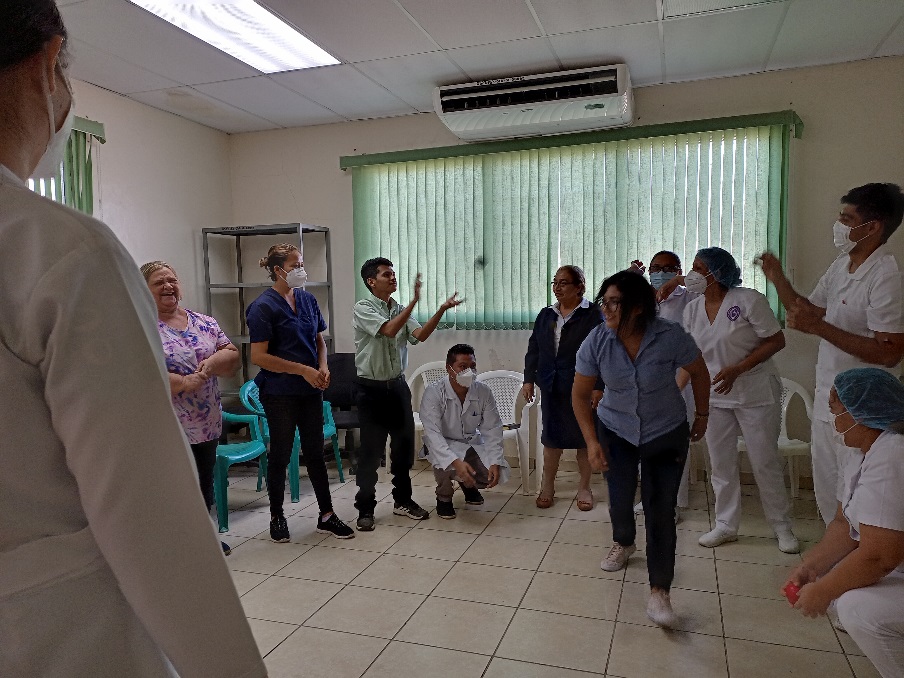 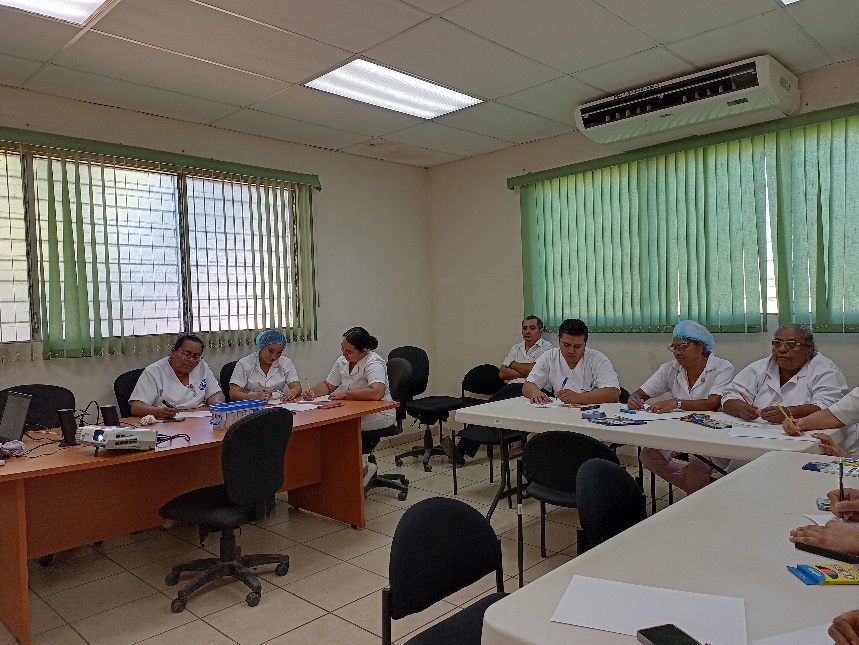 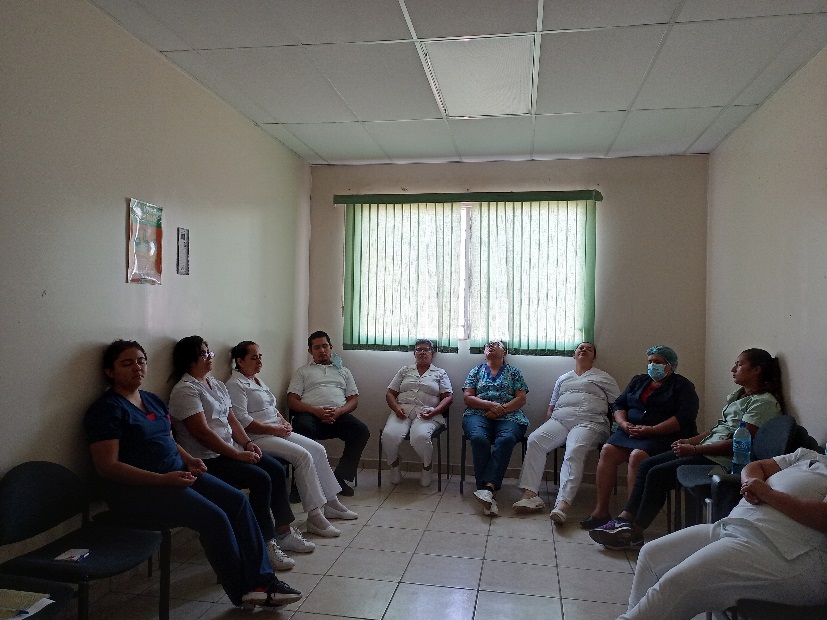 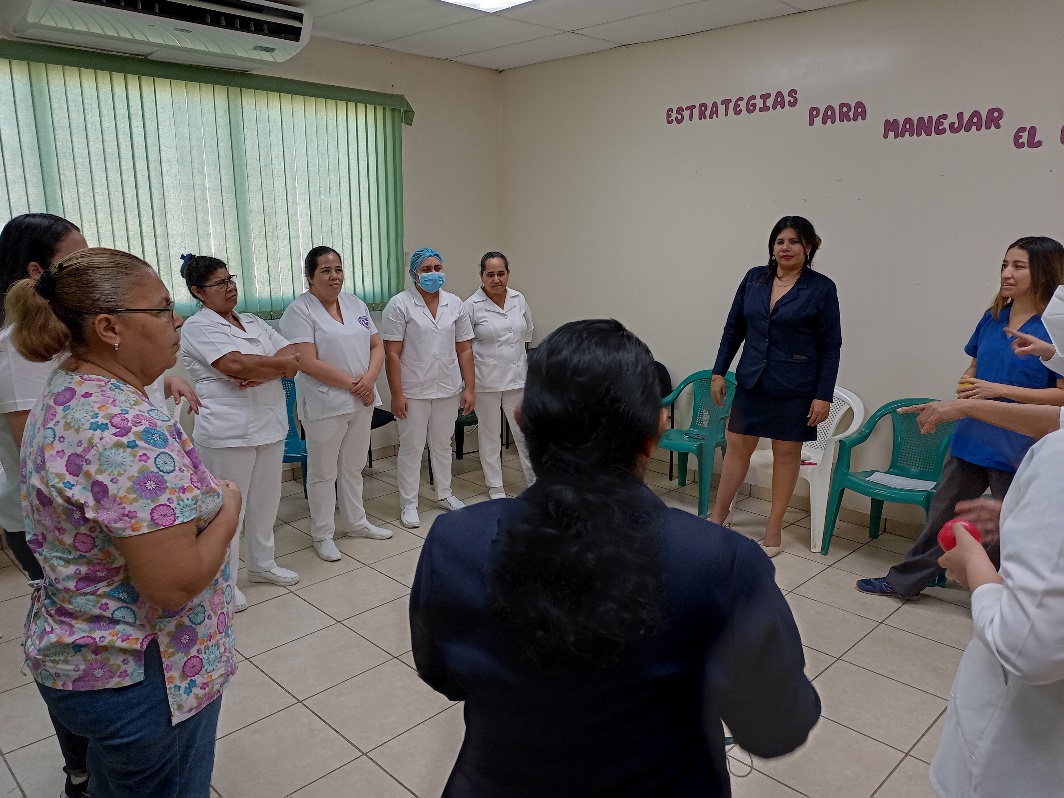 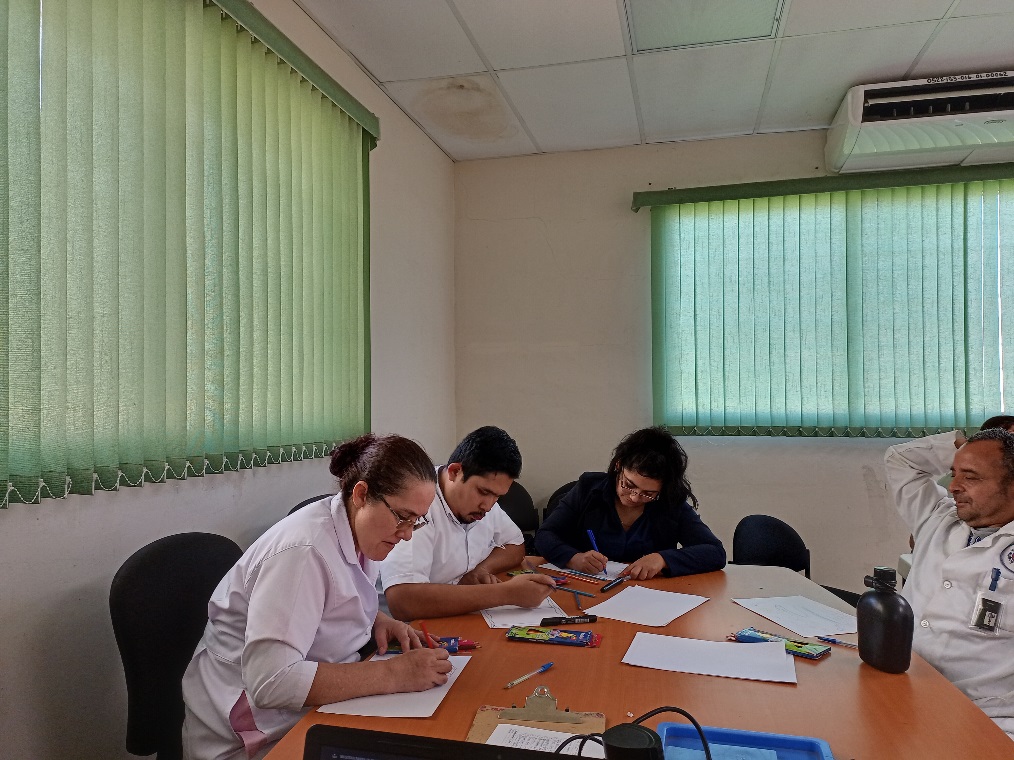 SESIONES DE AUTOCUIDO CON EL PERSONAL
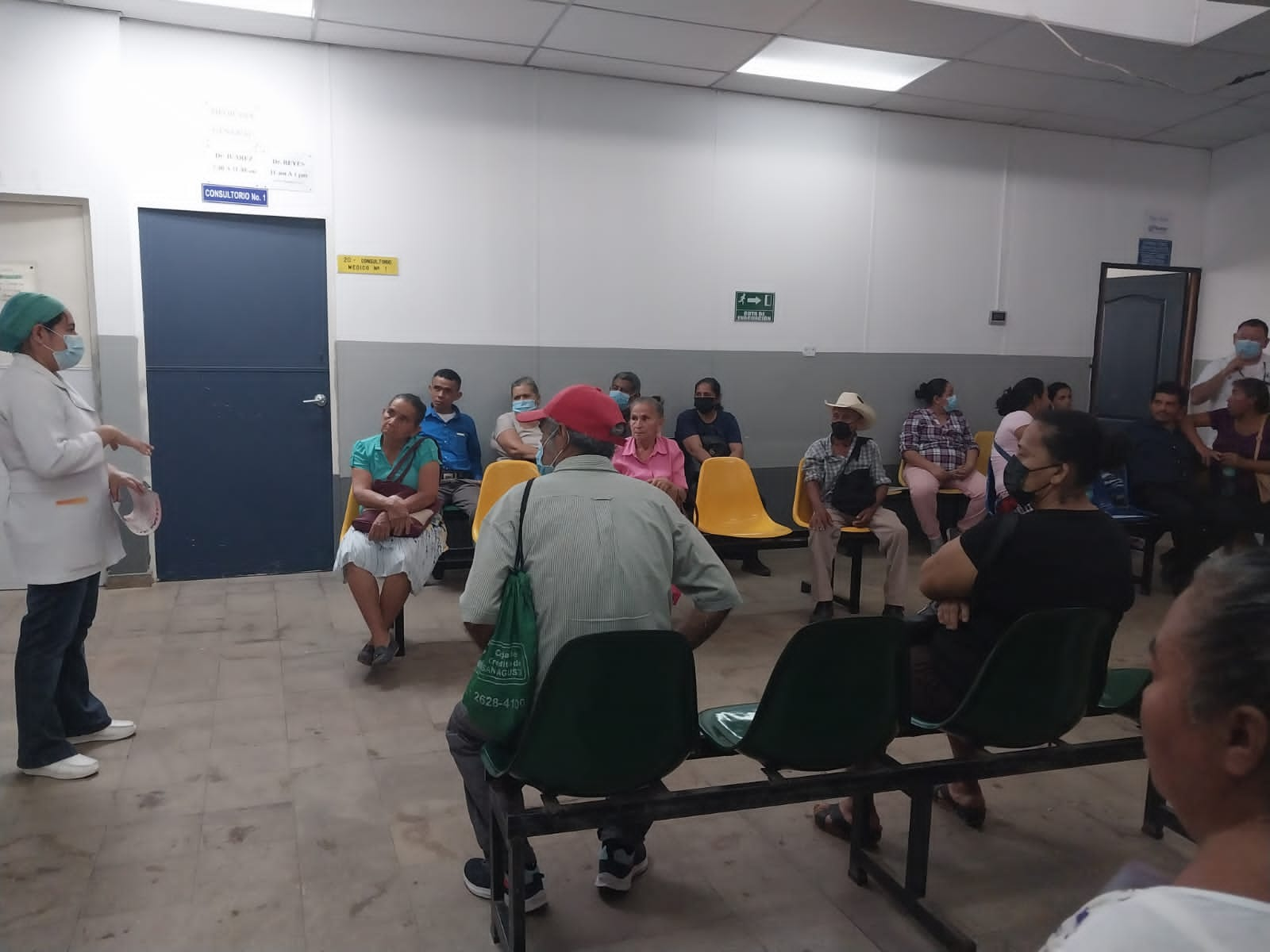 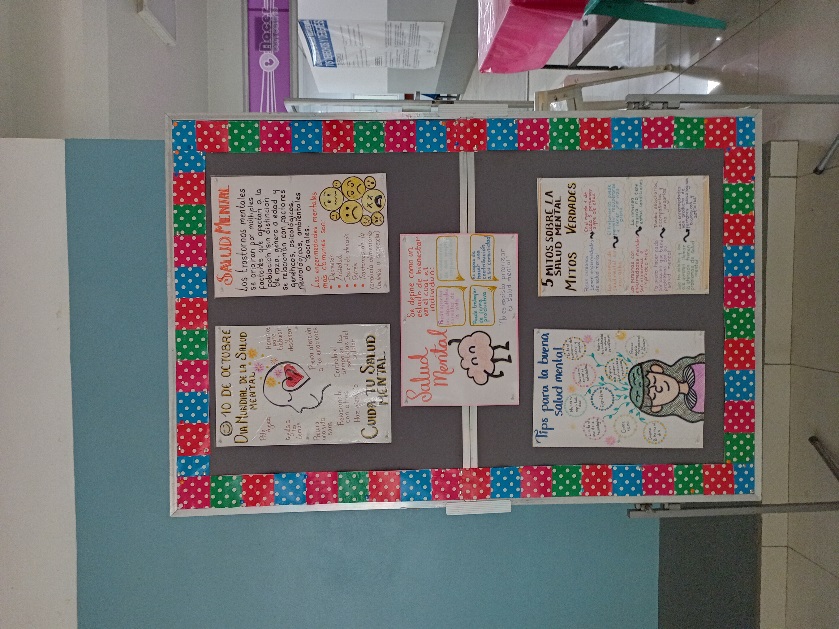 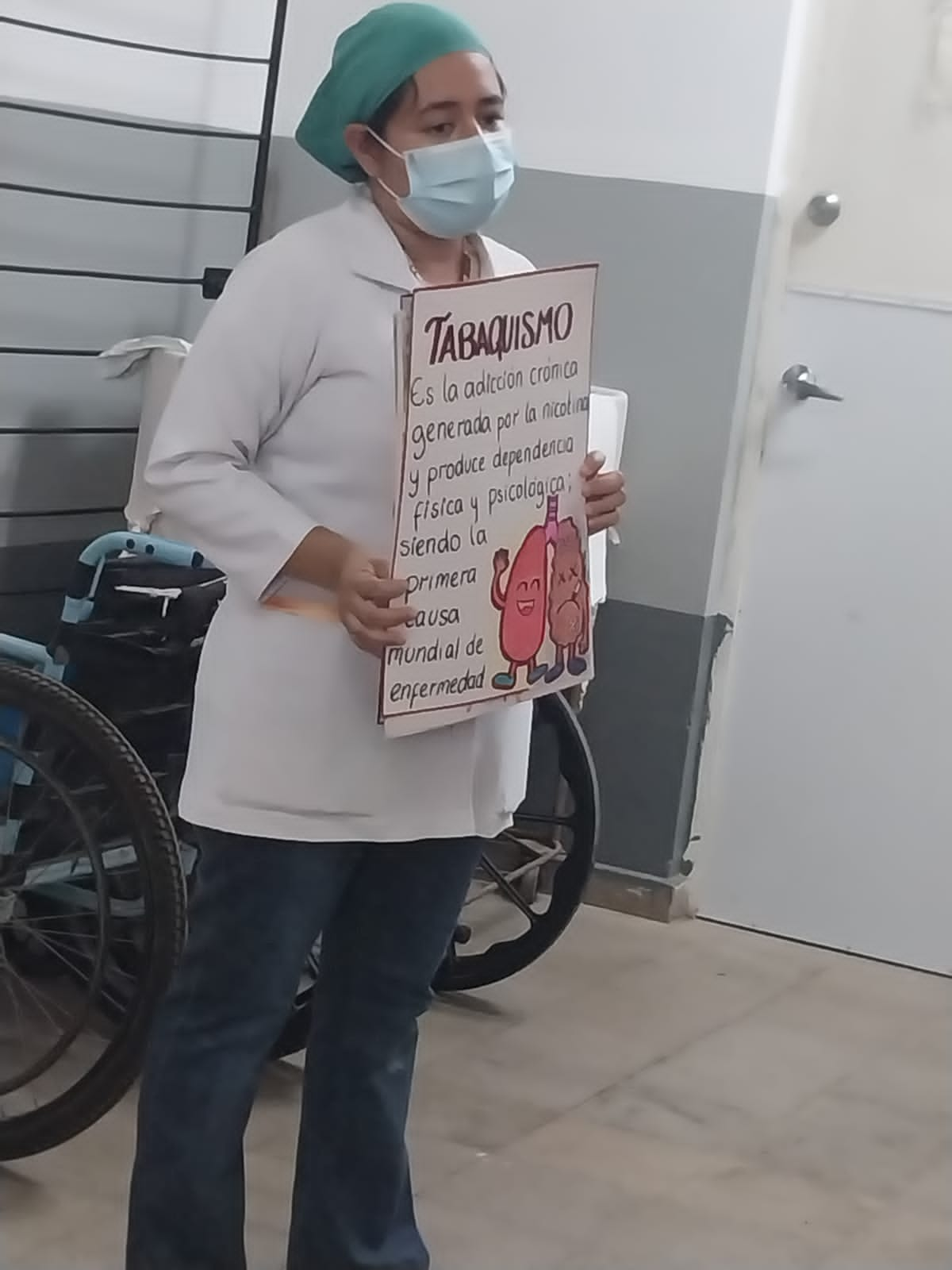 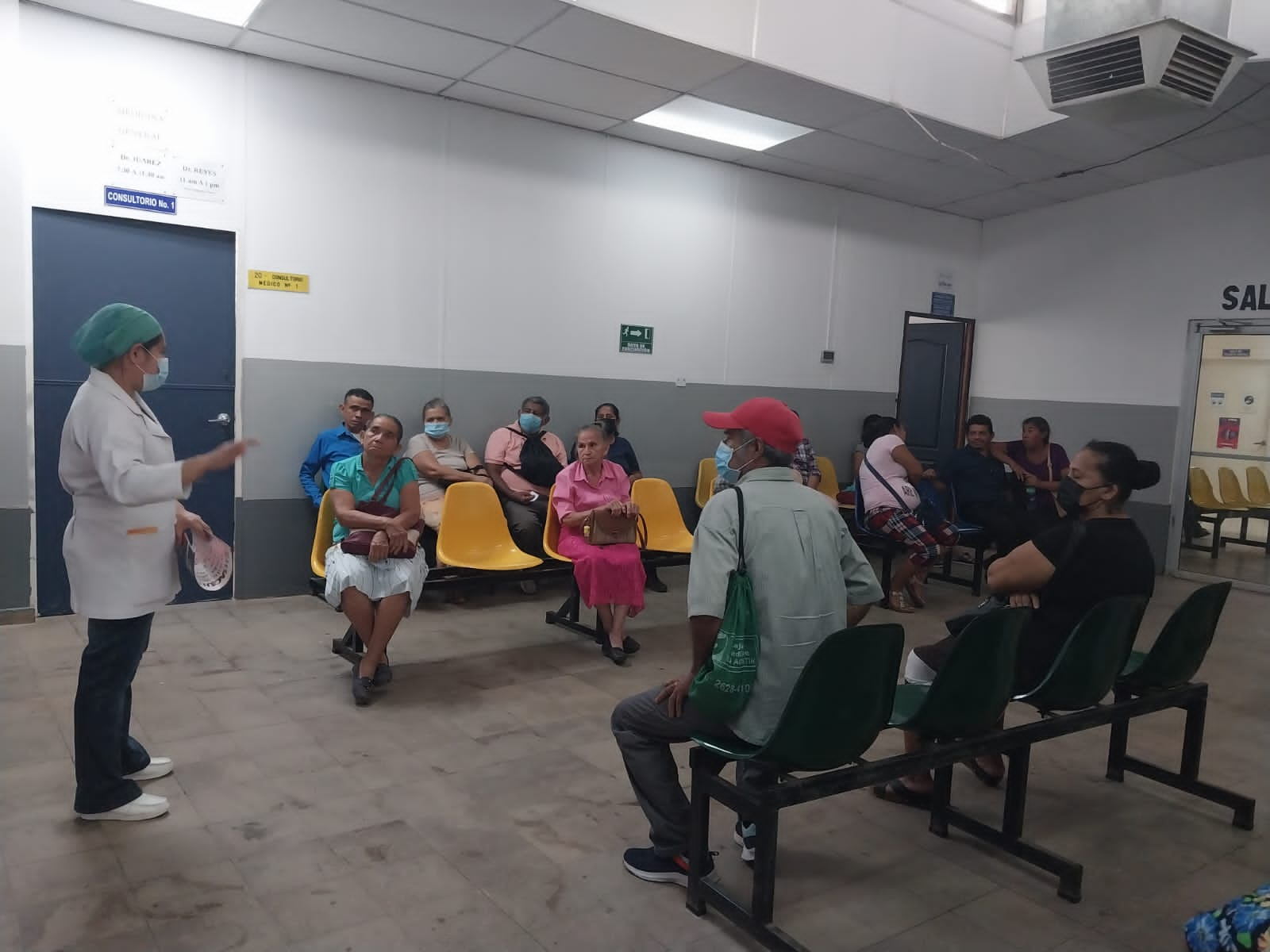 CHARLAS Y MURALES EDUCATIVOS DIRIGIDOS A USUARIOS DEL HOSPITAL
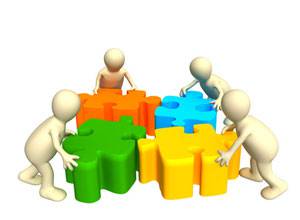 TRABAJO
 INTERSECTORIAL
TRABAJO INTERSECTORIAL
Proyecto " Red de Atención Compartida", para la atención de adolescentes denominado:  Pasantías.
Trabajar con el Foro Nacional de salud en la coordinación de la Unidad por el Derecho a la salud, realizando la apertura de buzones y dando respuesta a los avisos y reclamos de la población.
Gestión de insumos médicos, medicamentos y otros artículos con organizaciones e instituciones públicas y privadas.
Gestiones con Comité Municipal de Protección Civil
UNIDAD DE CLÍNICA RENAL
Unidad de Gestión Clínica Renal
EL HOSPITAL YA CUENTA CON CLASIFICACIÓN DE PACIENTES CON Enfermedad Renal Crónica
Los pacientes que cuentan con estadios III(A Y B), son vistos por medicina interna, y los IV y V por Nefrología.
También se cuenta con nefrólogo los días lunes y viernes (8 hras.)
Atención a pacientes en Diálisis Peritoneal Continua Ambulatoria. 
Entrega de medicamentos a pacientes con diálisis peritoneal continua ambulatoria. Se hacen entrega de dialízales .
Actividades de Promoción de la Salud Renal
- Se realizan charlas para el personal.- Charlas para los pacientes.
Proyecto:
Construcción de Clínica de atención a pacientes renales, con equipamiento, finalizado el 11/11/2022.
LOGROS DEL PROGRAMA DE VETERANOS DE GUERRA
PROGRAMA DE VETERANOS DE GUERRA. 
HOSPITAL NACIONAL DE JIQUILISCO
Atenciones en salud brindadas a veteranos de guerras por un referente del programa y un médico internista
PRINCIPALES LOGROS
AVANCE DE IMPLEMENTACIÓN SISTEMA INTEGRADO EN SALUD
(SIS).
SIS
 
Se impartió capacitación a personal del Hospital encargados del manejo del modulo de citas.

El módulo de médicos y el de laboratorio se encuentra habilitado.

 El modulo de farmacia ya se encuentra en línea.

 El modulo de expediente clínico ya esta implementado para modulo de farmacia. 

 El modulo de recetas ya esta implementado en farmacia. 

Implementación del NUI.
PRINCIPALES LOGROS
Disminución de los tiempos de espera en Consulta de Especialidades por implementación de TRIAGE. Ya que la adecuada  clasificación permite una mejor evaluación para cada paciente.

Atención a pacientes  con ERC por Médico Internista y Nefrólogo.

Ampliación para atención a Víctimas de violencia en el Área de la Consulta Externa.

Implementación Informática del Sistema Integrado de salud (SIS).

Abastecimiento de medicamentos arriba del 93%

Creación de la Unidad de Gestión Clínica Renal. Con infraestructura, equipamiento y recursos humanos.
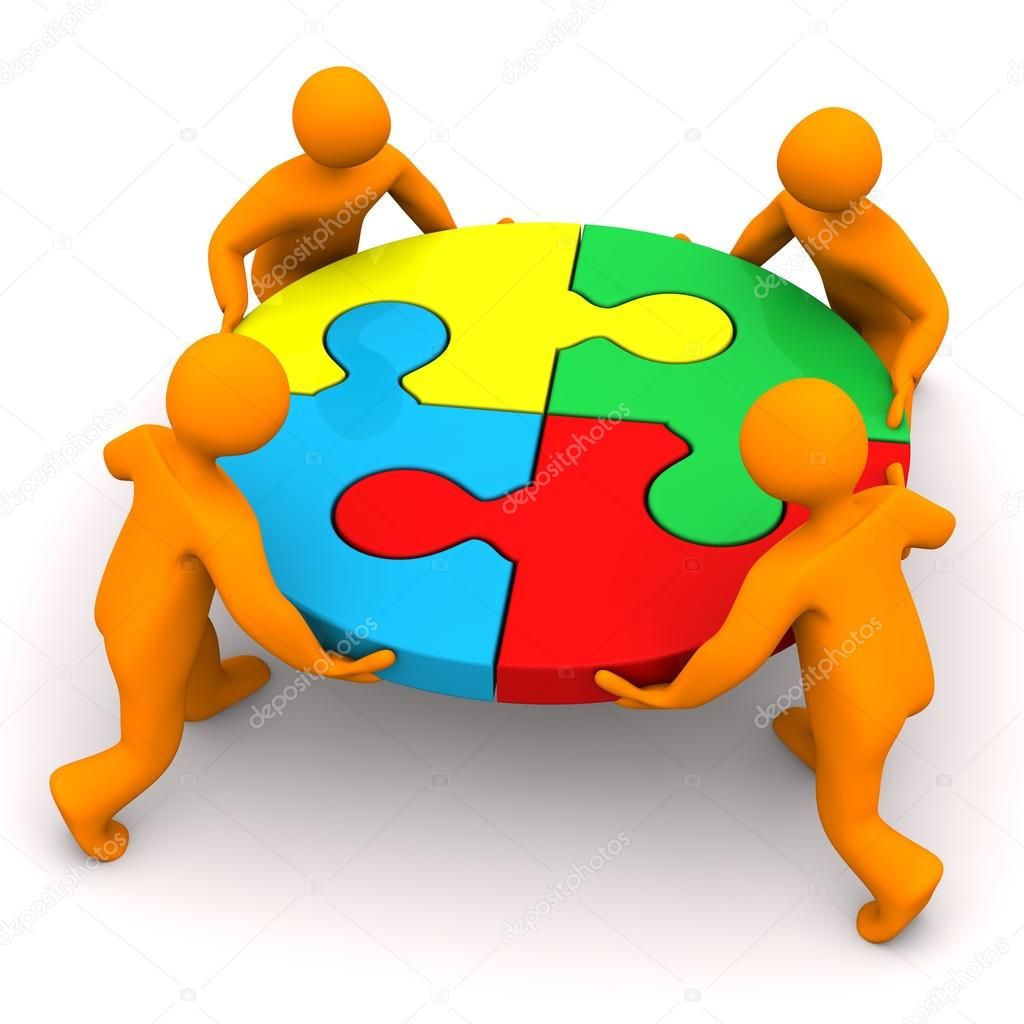 El trabajo en equipo es la clave para el éxito que el logro de los objetivos.